OUVIDORIA
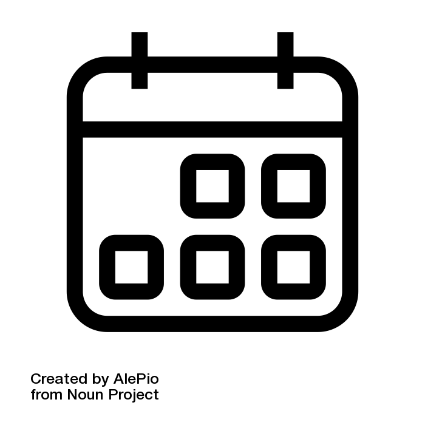 JANEIRO 
2023
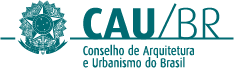 PROTOCOLOS
JAN 23
recebidos
43
concluídos
43
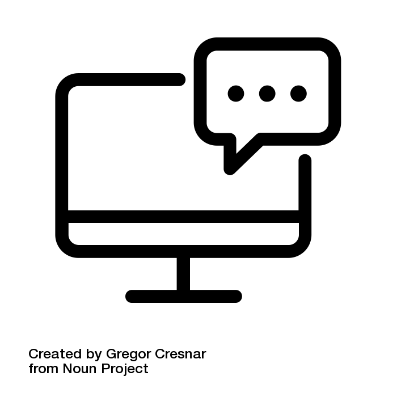 JAN
23
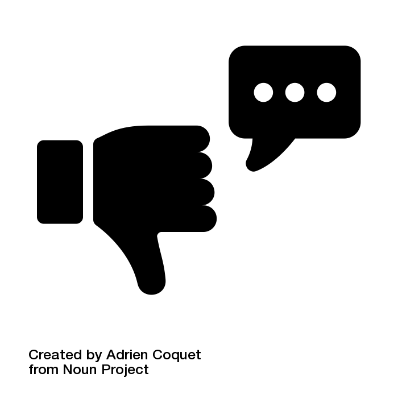 39,5%
Do total de 
demandas
RECLAMAÇÃO
reclamações em 
nível nacional
17
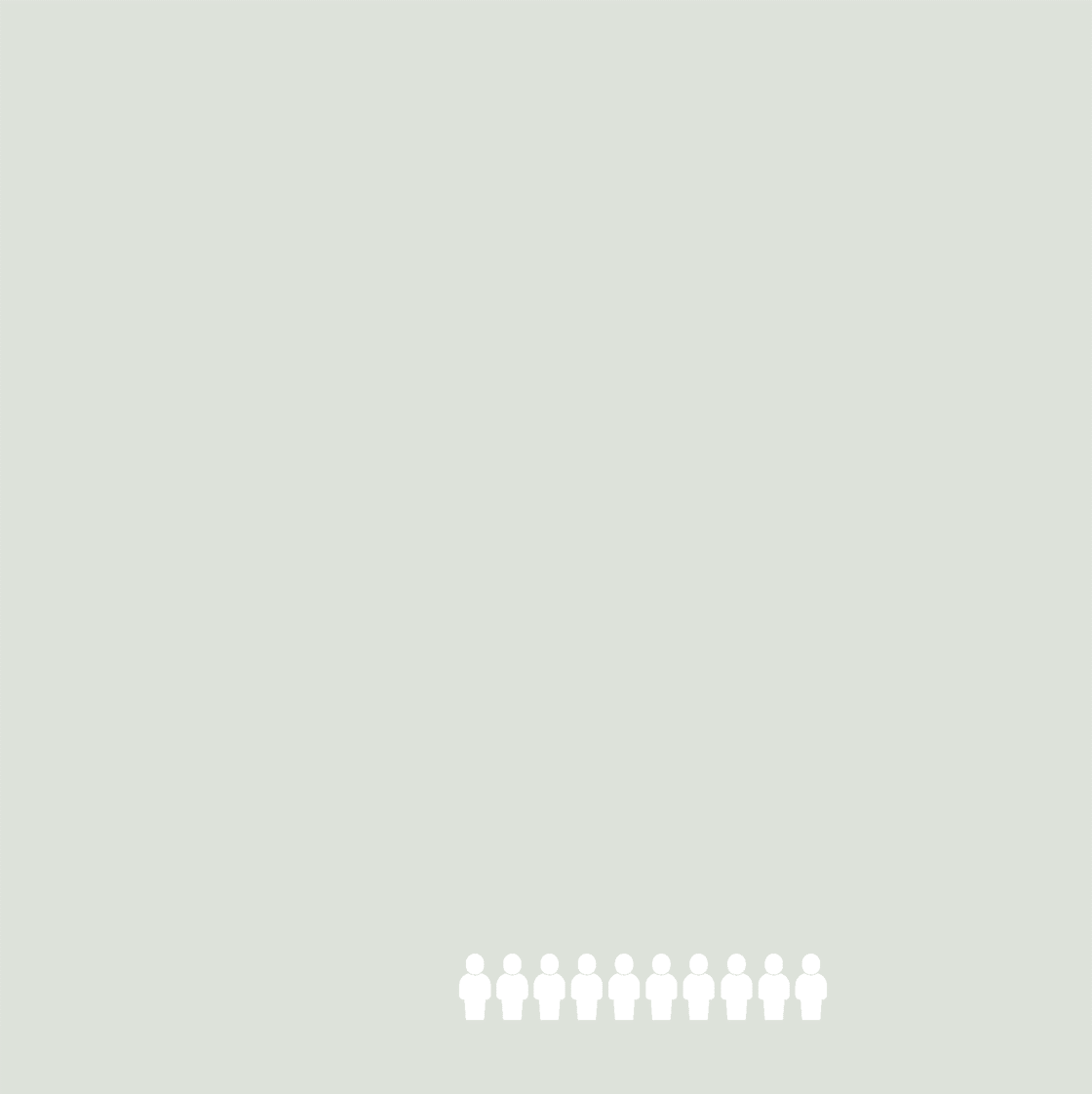 RECLAMAÇÃO
JAN 23
35%
foram assuntos gerais relacionados ao CAU.
+ frequentes
Convênios;
Anuidade – baixa de pagamento;
Comunicação;
reclamações específicas são mais frequentes nos assuntos gerais
17% 
anônimos
JAN
23
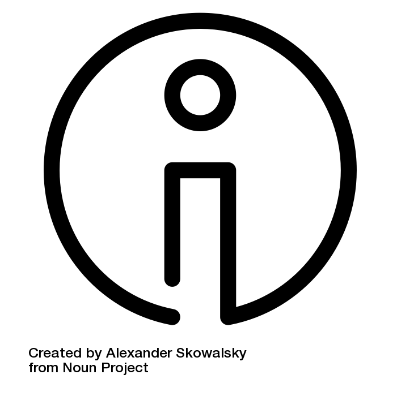 16%
do total de 
demandas
INFORMAÇÃO
pedidos de informação
7
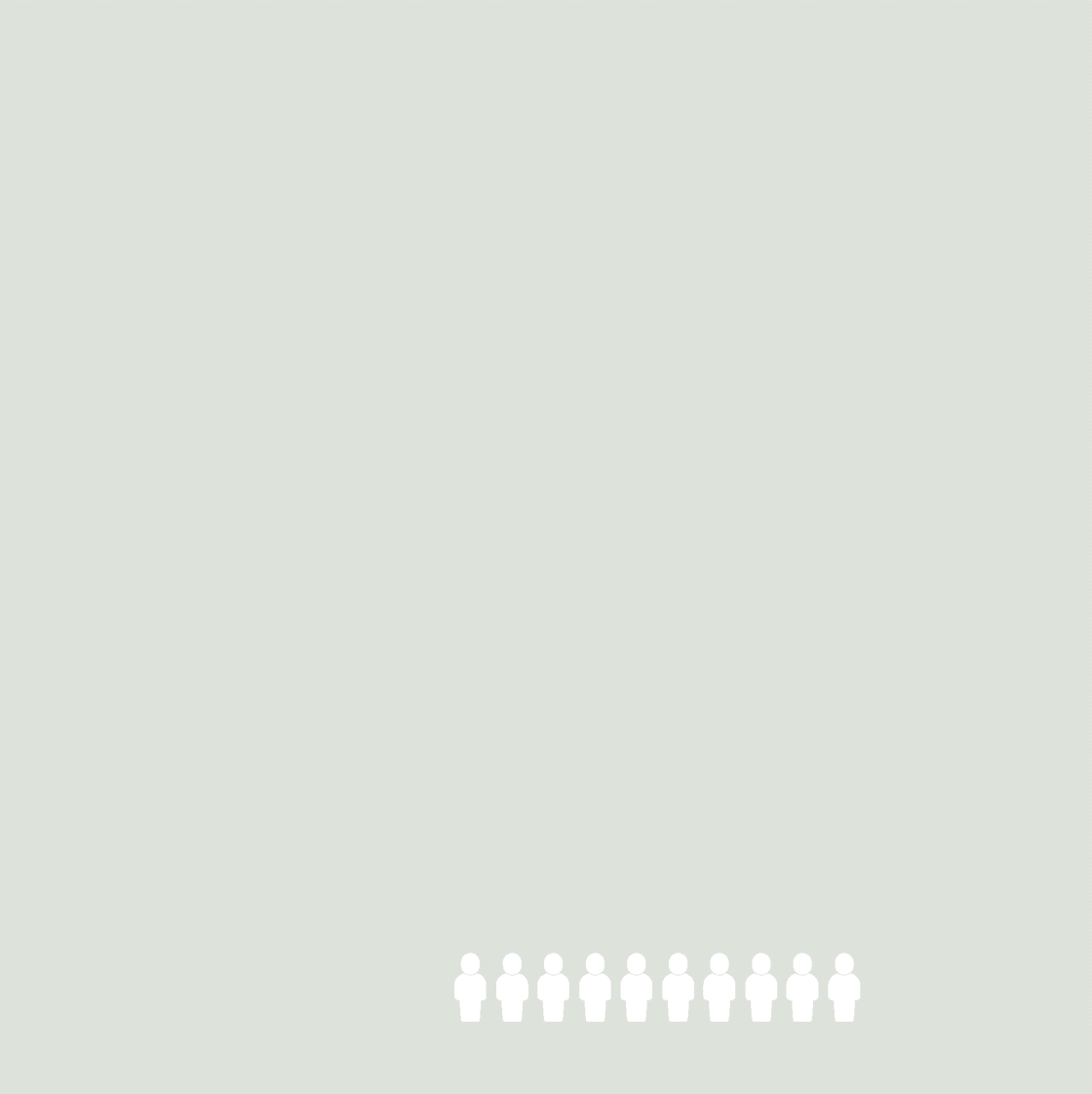 INFORMAÇÃO
JAN 23
42%
foram informações relacionadas a assuntos gerais
+ frequentes
Orientações de emissão da primeira via da carteira profissional;
questões relacionadas ao ensino à distância são frequentes
14% 
anônimos
JAN
23
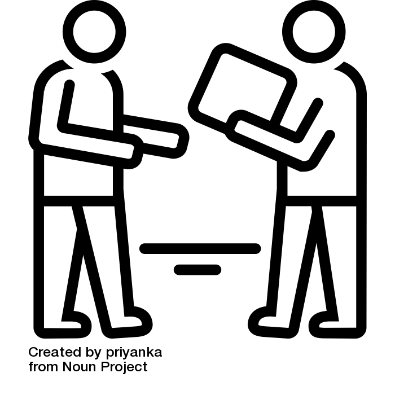 25,5%
do total de 
demandas
SOLICITAÇÕES
solicitações em 
nível nacional
11
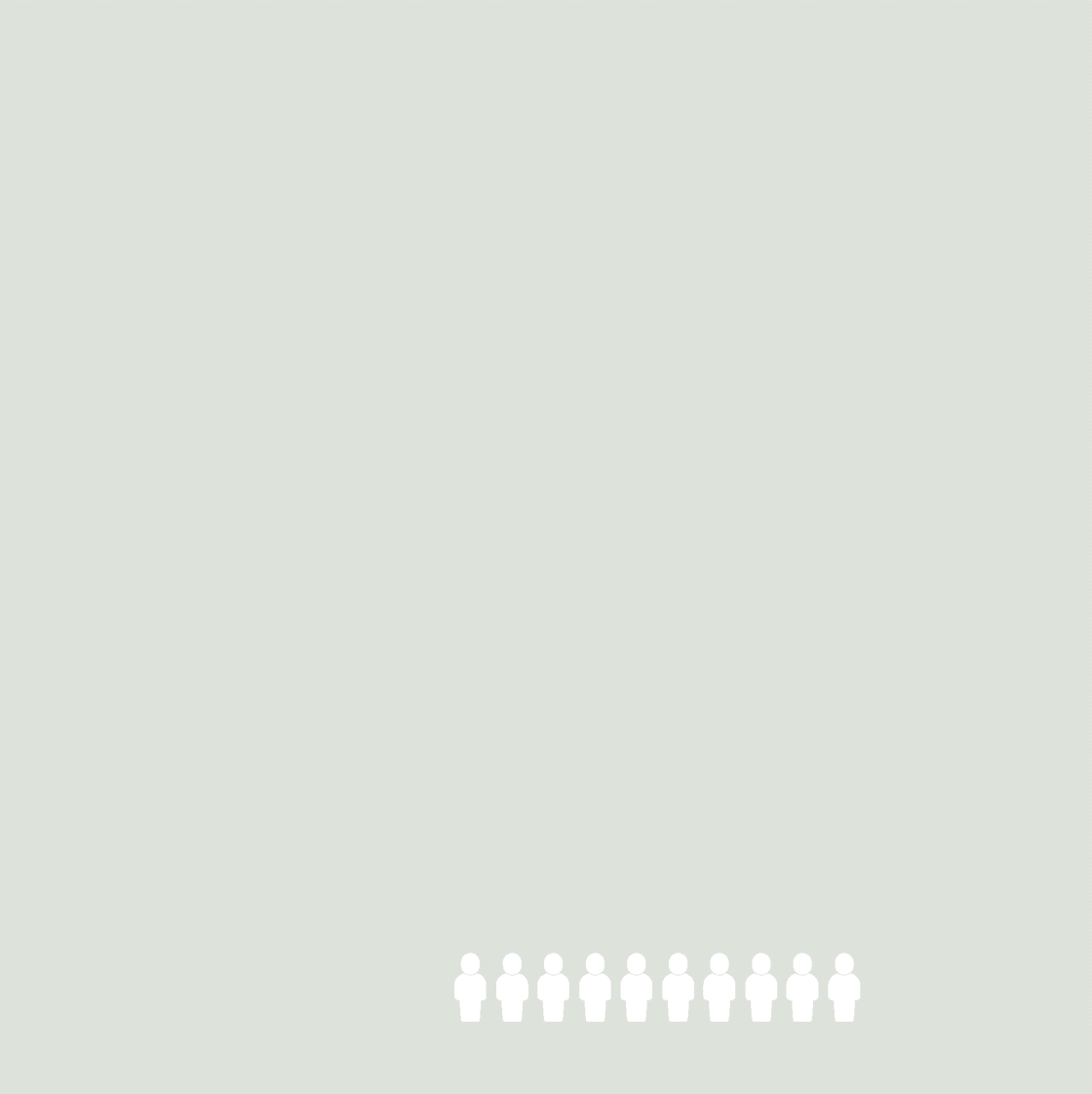 SOLICITAÇÃO
JAN 23
45%
foram solicitações relacionadas a  assuntos gerais do CAU
+ frequentes
Andamento de aprovação de CAT;
Ação institucional;
solicitações são mais frequentes quando o demandante não encontra a informação desejada nos portais do CAU
18%
anônimos
JAN
23
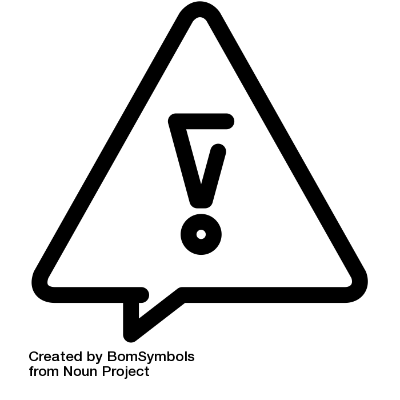 16%
do total de 
demandas
DENÚNCIA
protocolos cadastrados
7
DENÚNCIA
JAN 23
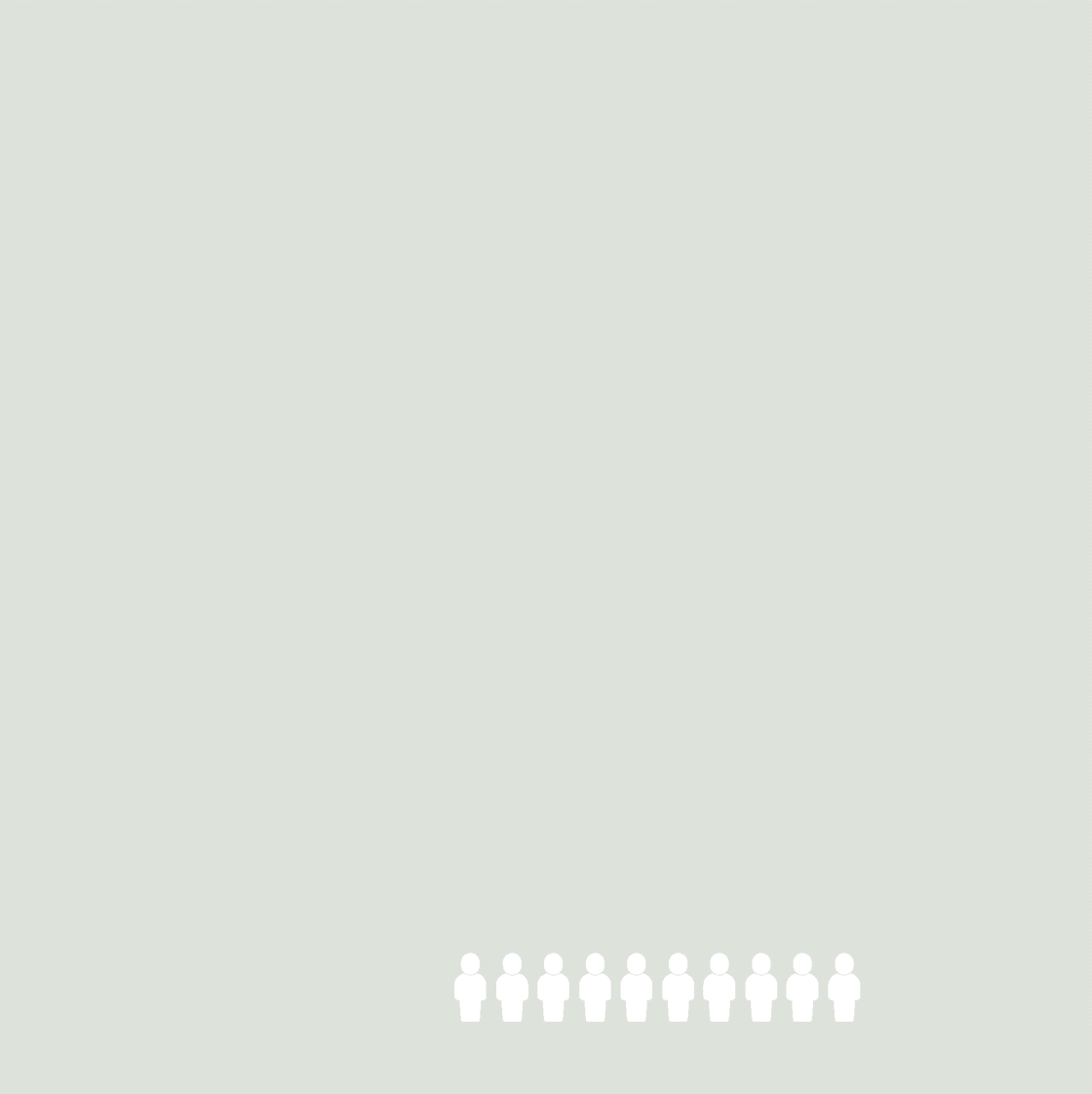 28%
foram denúncias contra empresas
+ frequente
Descumprimento do salário mínimo profissional;
na maioria das vezes os demandantes que denunciam optam por não se identificar
57%
anônimos
JAN
23
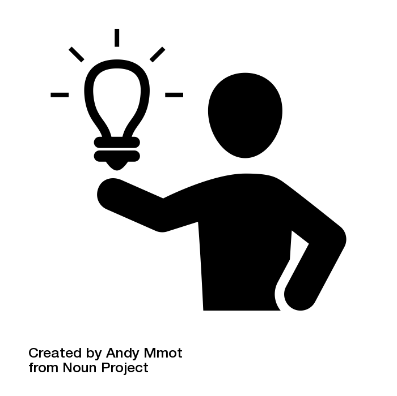 9%
do total de 
demandas
SUGESTÃO
sugestões enviadas 
a Ouvidoria
4
SUGESTÃO
JAN 23
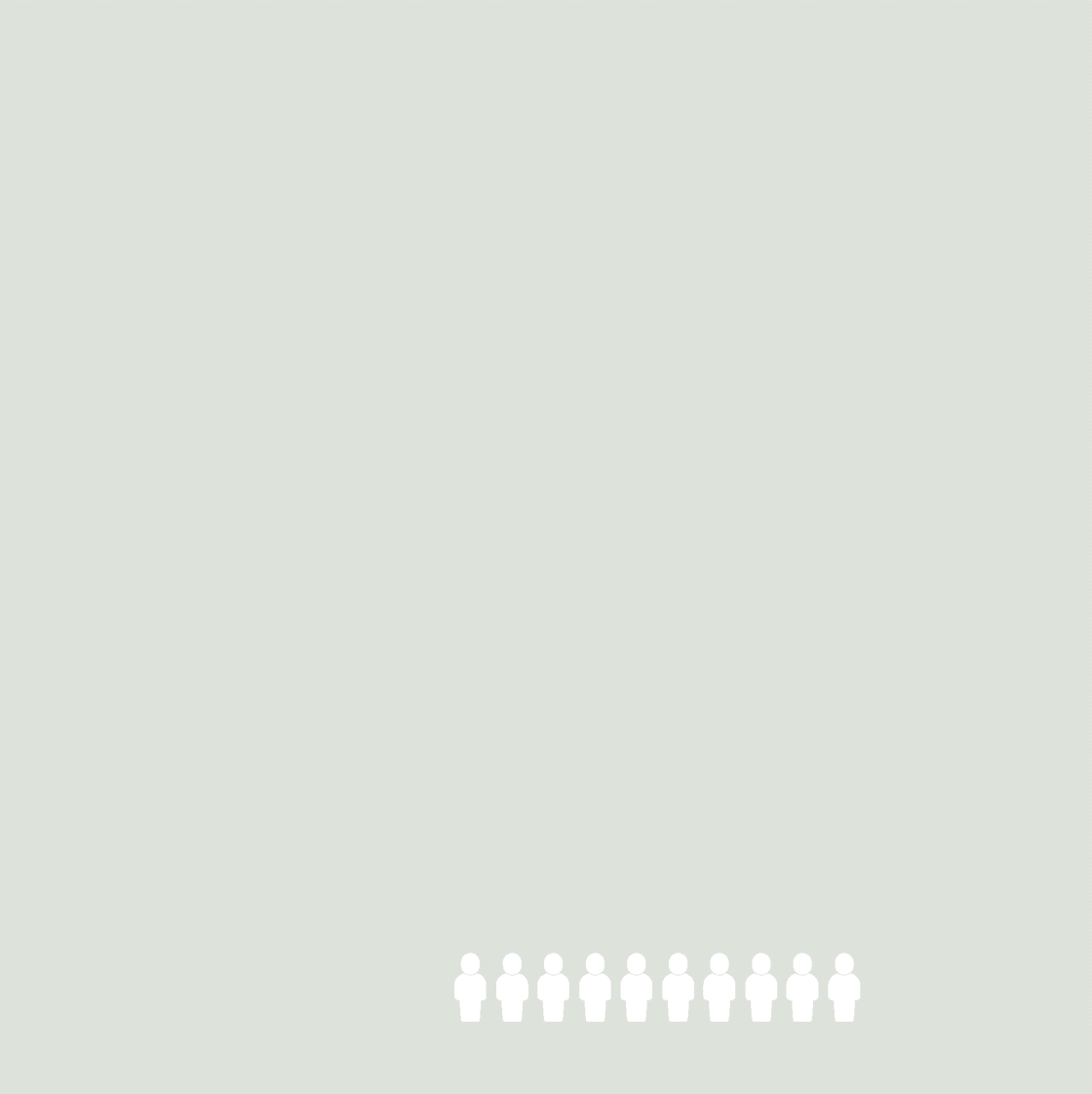 50%
foram relacionadas ao SICCAU
+ frequentes
Melhorias no RRT;
a maioria das sugestões são relacionadas a melhorias no sistema
0%
anônimos
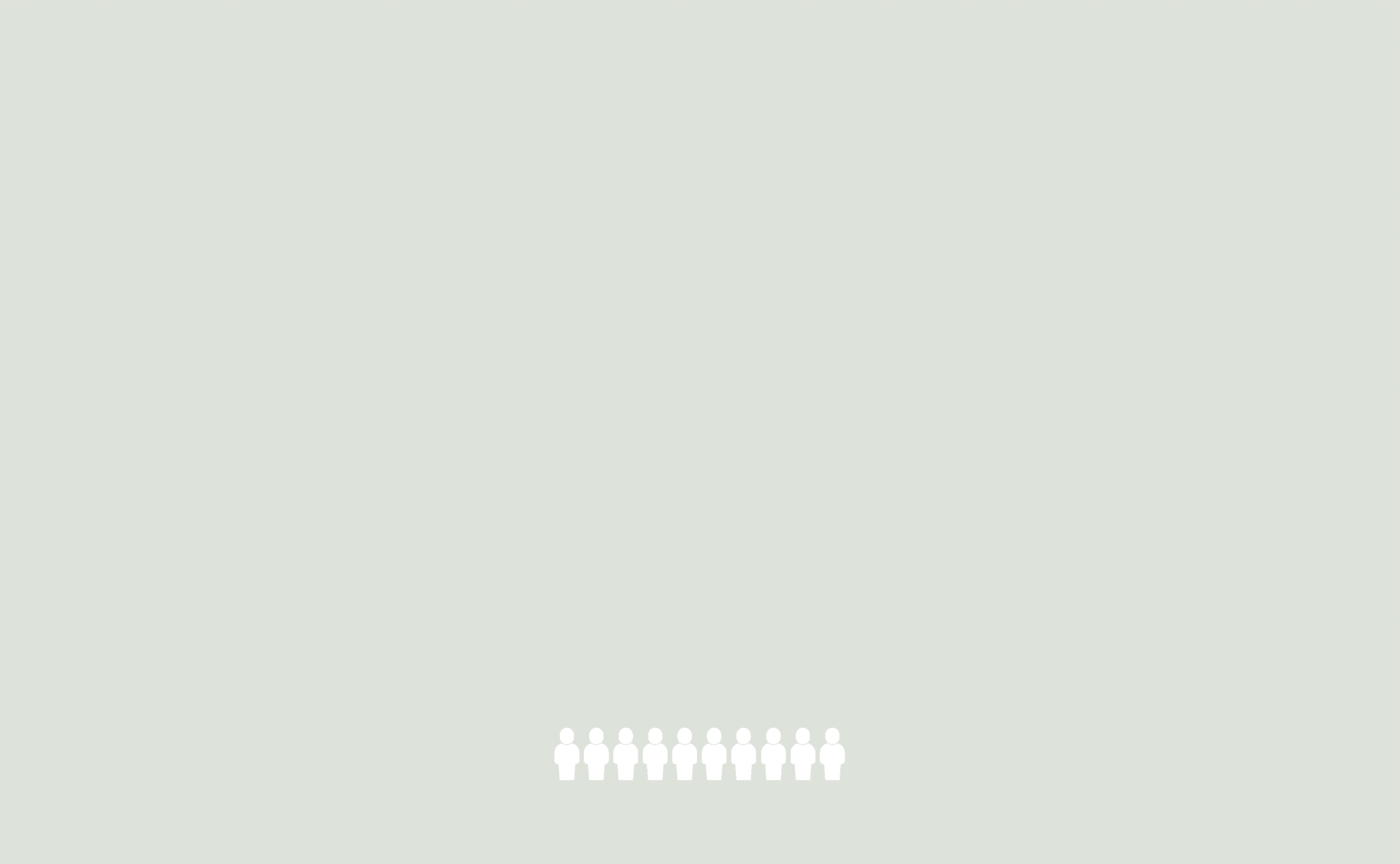 PERCENTUAL TOTAL
JAN 23
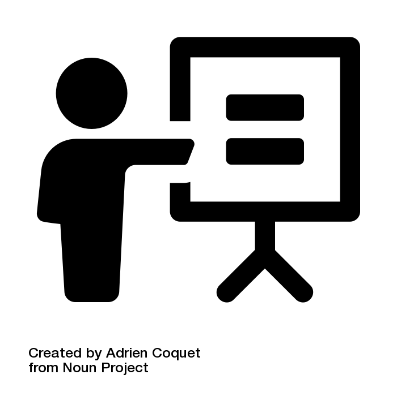 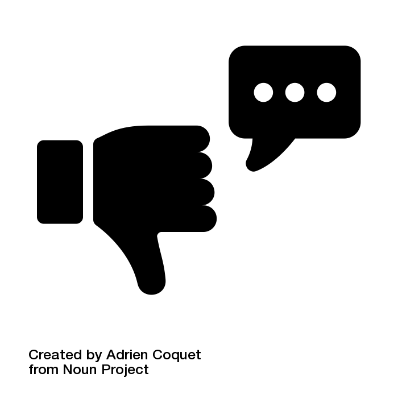 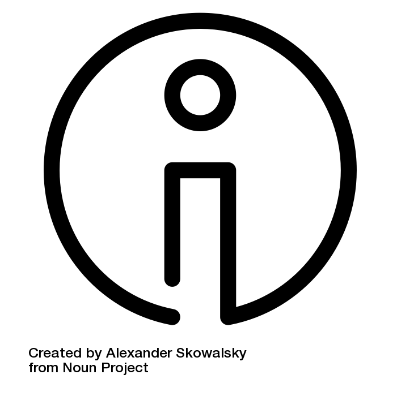 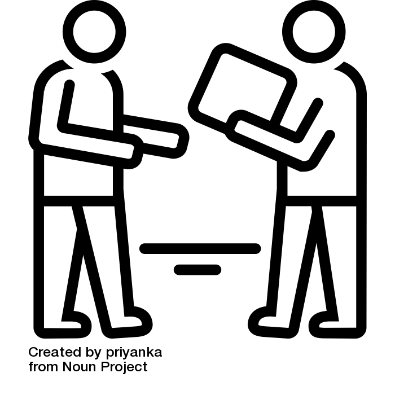 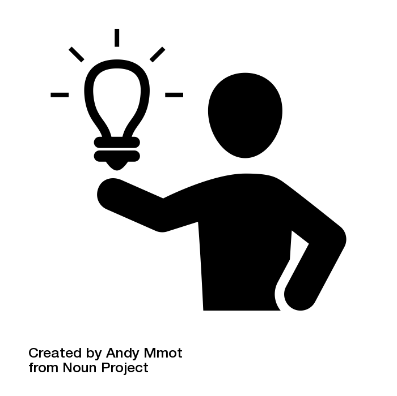 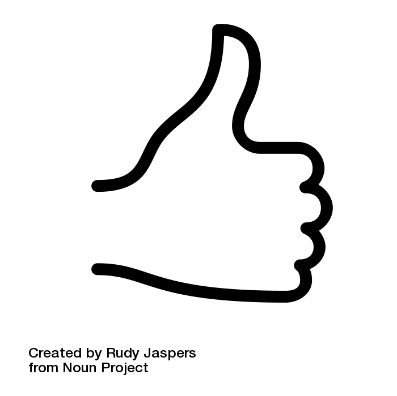 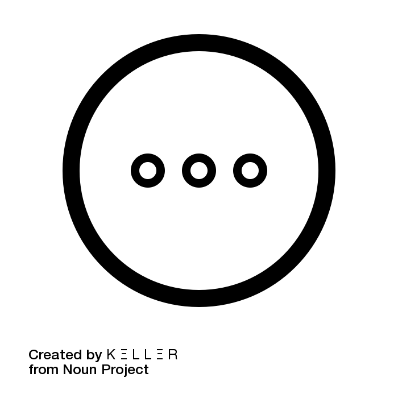 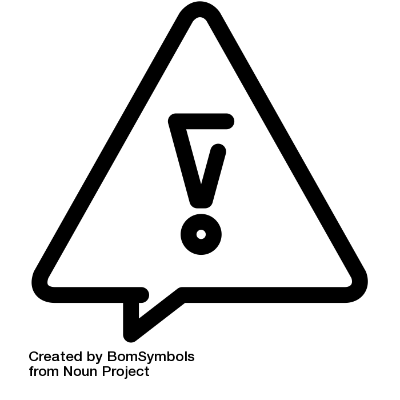 13,4% 
anônimos
NÚMEROS POR REGIÃO E ESTADO
JAN 23
SUDESTE
NORDESTE
14
19
CENTRO
OESTE
SUL
NORTE
3
9
7